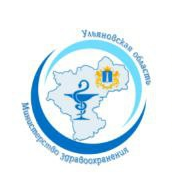 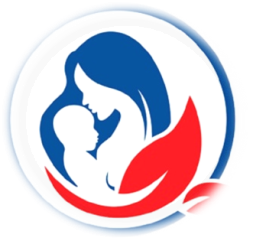 Министерство здравоохранения Ульяновской областиГУЗ «Городская клиническая больница святого апостола Андрея Первозванного»Проект «Организация отделения неотложной медицинской помощи детям»
Направлен на привлечение и сбережение кадров, на повышение качества и доступности медицинской помощи населению



Не имеет аналогов в регионе (Ульяновской области)
Режим работы отделения неотложной медицинской помощи детям
Совпадает с часами работы поликлинического отделения №1
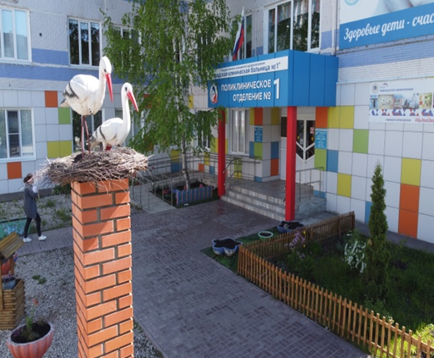 Отделение имеет отдельный вход с уличной навигацией для разделения потоков пациентов
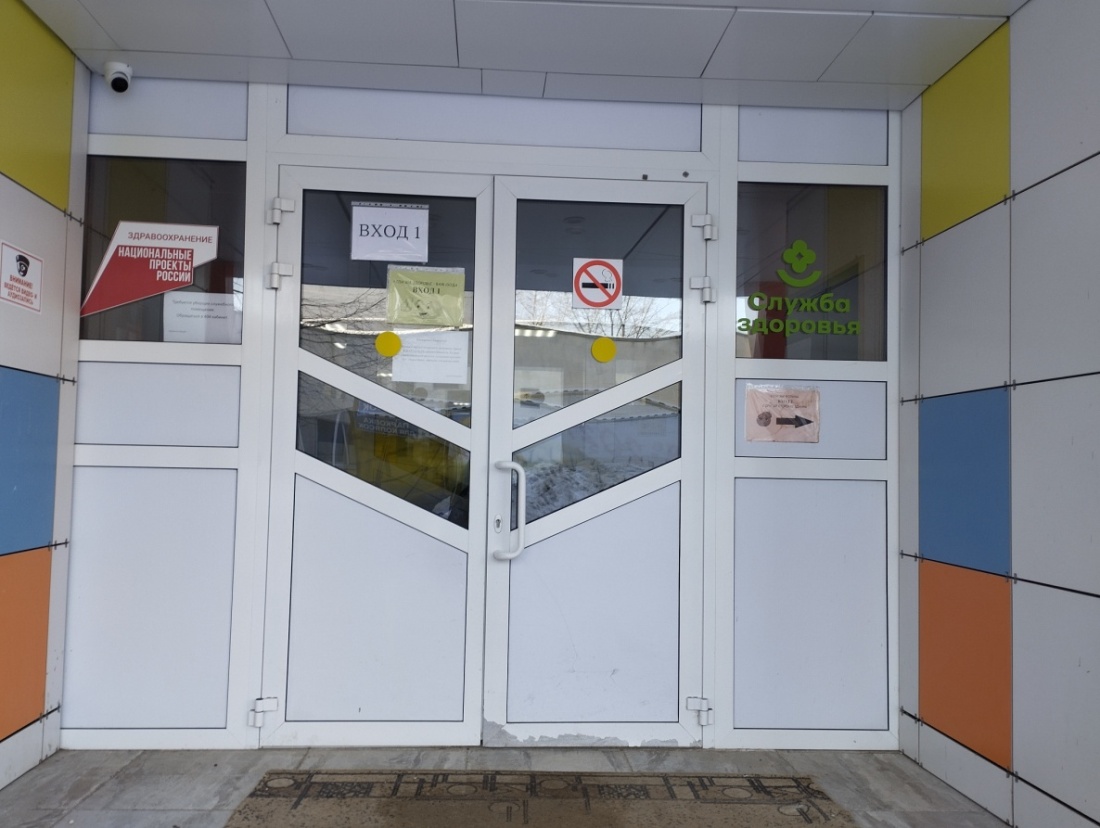 Структура отделения
Зона ожидания
Кабинеты врачей-педиатров
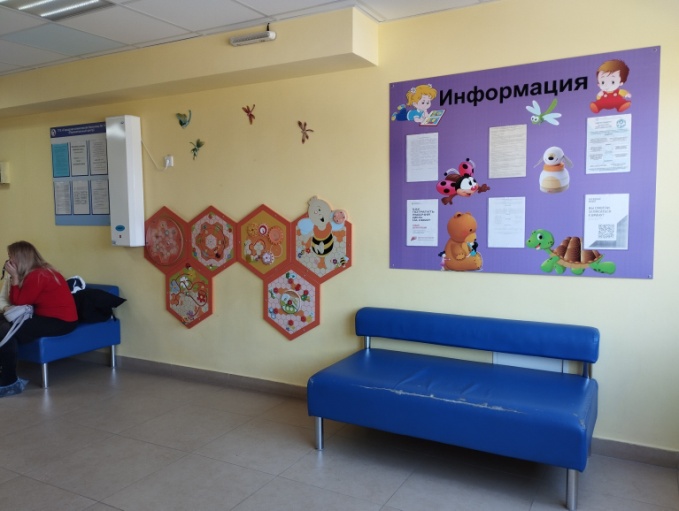 Процедурный кабинет
Гардероб
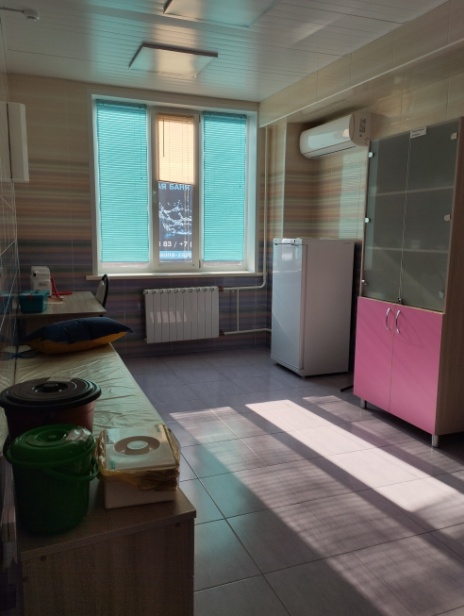 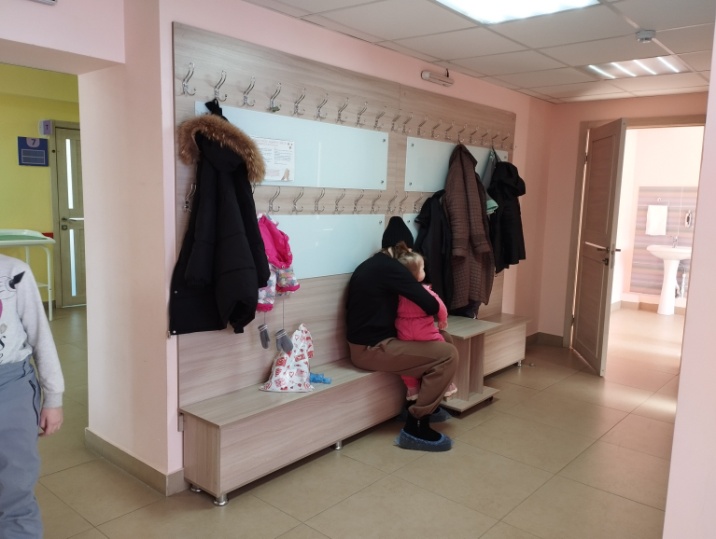 Значимое снижение нагрузки на врачей-педиатров участковых
Укомплектованность поликлинического отделения №1 врачами-педиатрами
за 5 лет выросла с 43,1% до 79%
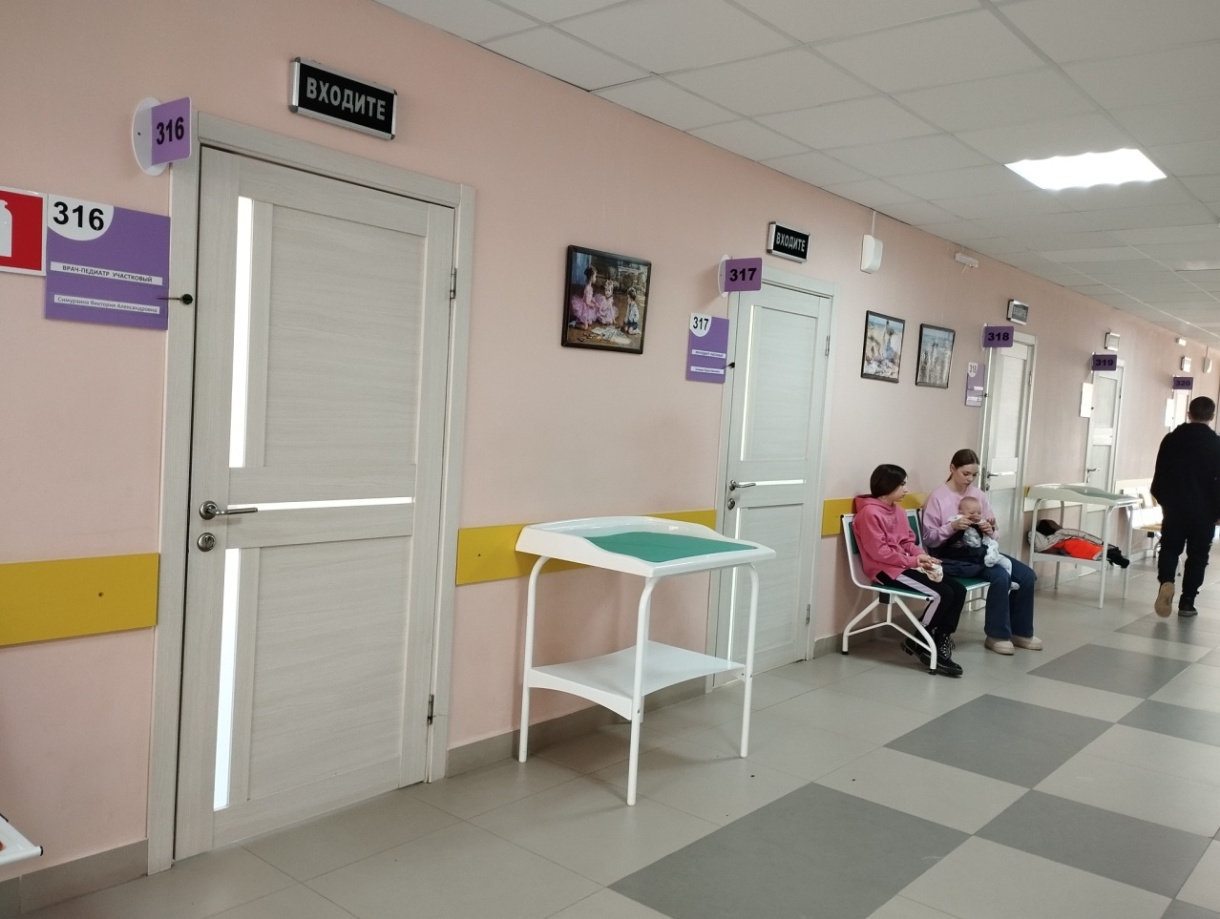 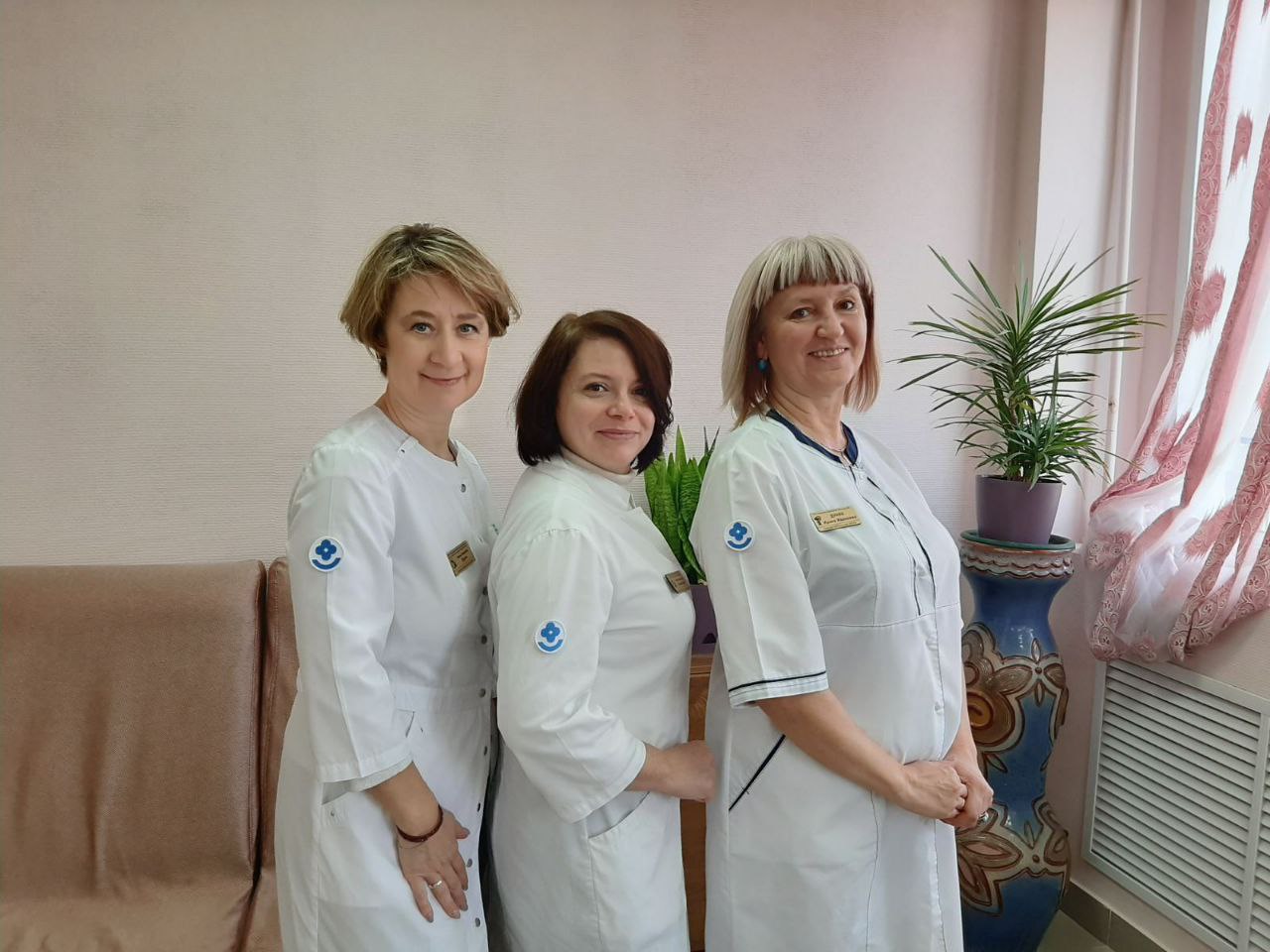 Экономическая эффективность
ДО - Бюджет доходов и расходов (прямых) по оказанию врачебной помощи на дому
ПОСЛЕ - Бюджет доходов и расходов (прямых) по оказанию доврачебной помощи на дому
Экономическая эффективность = 
(13 839 164,25 - 4 524 210,43) – (15 339 830,25 - 9 048 420,86) = 
9 314 953,82 - 6 291 409,39 = 
3 023 544,43 руб. в год